GLI STILI COGNITIVI, DI APPRENDIMENTO E DI INSEGNAMENTO
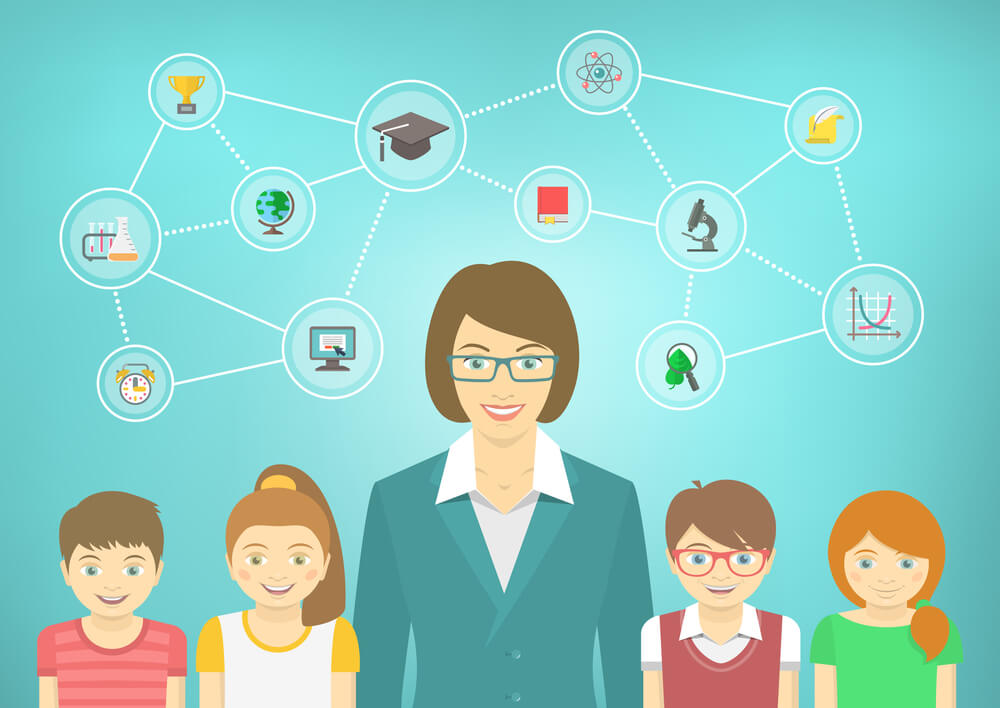 Ogni individuo ha…..
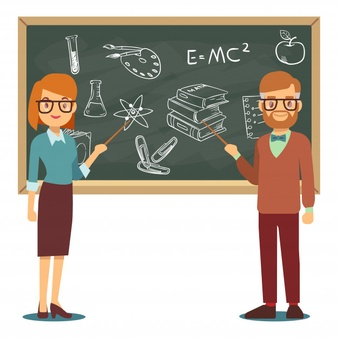 … ogni docente ha il proprio stile di insegnamento
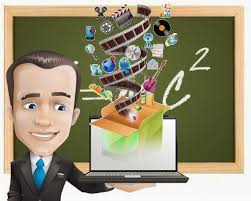 PERCHE’ GLI STILI?
OGNI INDIVIDUO PENSA ED APPRENDE IN MANIERA DIVERSA

CONOSCERE I PROPRI STILI COGNITIVI E DI APPRENDIMENTO, AIUTA IL DOCENTE COMPRENDERE E POSSEDERE IL PROPRIO STILE DI INSEGNAMENTO PER POTER MODULARE GLI INTERVENTI DIDATTICI SUGLI STILI COGNITIVI E DI APPRENDIMENTO DEGLI ALUNNI.
STILE COGNITIVO E STILE DI APPRENDIMENTO
STILI COGNITIVI
Attitudini stabili, preferenze o strategie abituali caratteristiche del modo di percepire, pensare, ricordare, risolvere i problemi di una persona.
E’ il modo in cui il cervello elabora le informazioni cioè la tendenza costante a far uso di una data strategia
STILI DI APPRENDIMENTO
È l’approccio all’apprendimento preferito di una persona, il suo modo tipico e stabile di percepire, elaborare, immagazzinare e recuperare le informazioni
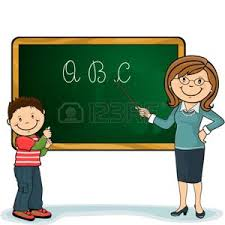 COSA E’ LO STILE DI INSEGNAMENTO?
OGNI INDIVIDUO HA UNO STILE COGNITIVO E DI APPRENDIMENTO PERSONALE

IL DOCENTE:
PRIVILEGIA IL MODELLO DI INSEGNAMENTO PIU’ CONFACENTE AL PROPRIO STILE COGNITIVO, ALLE ESPERIENZE VISSUTE COME STUDENTE E COME INSEGNANTE, ALLE PROPRIE ASPETTATIVE E CAPACITA’
TENDE A RIPRODURRE SPONTANEAMENTE IL PROPRIO STILE DI APPRENDIMENTO
 SPERIMENTA STRATEGIE DIVERSE DI INSEGNAMENTO PER FACILITARE L’APPRENDIMENTO DI TUTTI GLI STUDENTI
ALCUNI STILI DI INSEGNAMENTO….
DIRETTIVO
DEMOCRATICO
PARTECIPATICO
COMPETITIVO
COLLABORATIVO
LASSISTA….
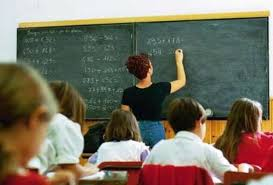 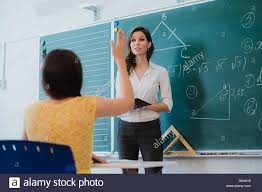 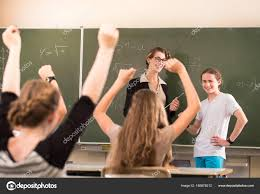 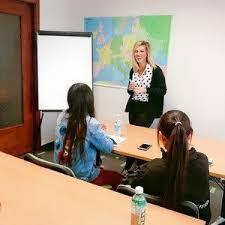 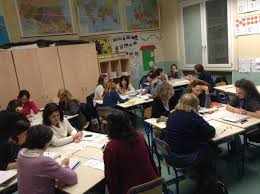 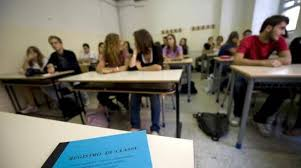 LA QUALITÀ DELL'APPRENDIMENTO DIPENDE MOLTO DAL MODO DI PORSI DELL'INSEGNANTE.
NELLE SPIEGAZIONI L’INSEGNANTE
STILE DI INSEGNAMENTO
VERBALE
VISULALE

GLOBALE

ANALITICO
SISTEMATICO

INTUITIVO
usa le parole e fa riferimento al testo scritto
usa immagini, mappe, schemi, lavagna e fa riferimento agli aspetti iconici del testo
si focalizza su un'idea generale, attiva le conoscenze pregresse dell'argomento e definisce macrorelazioni
parte dai dettagli e declina un aspetto per volta 

segue in maniera dettagliata la scaletta degli argomenti

segue a linee generali la saletta degli argomenti, modificandola sulla base dei rimandi degli alunni
STILI DIDATTICI
Alternare forme didattiche plurali (argomentazione, descrizione, narrazione, accesso a fonti, consultazioni, forme dialogiche, preventive domande, predizioni, antefatti, ecc.),
Corredare le comunicazioni didattiche (spiegazioni, narrazioni, ricerche, ecc.) con richiami delle conoscenze pregresse, anticipazioni del tema, riflessione sui titoli, marcatura del lessico specifico, brevi sunti/didascalie, definizioni concettuali brevi, ecc.,
Utilizzare mediatori didattici iconici (forme comunicative supportate da illustrazioni, mappe, diagrammi, schemi, tabelle, linee del tempo, ecc.),
Utilizzare mediatori sintetici  (schemini, parole-chiave, didascalie, mappe concettuali, ecc.),
Condurre comunicazioni orali brevi, intercalate da pause tecniche di recupero cognitivo  o rinforzo,
Non interrompere i compiti durante la esecuzione ma correggere a scadenze (al completamento del tutto o di una parte).
STRUMENTI COMPENSATIVI
Aiuti nelle anticipazioni sul testo da leggere….
 Favoriscono l’attività di predizione, quindi la lettura fluida e predittiva;
 Informazioni di contesto, sul testo che lo include, sull’autore, sugli scopi, ecc…
 Favoriscono l’attività di predizione, quindi la lettura fluida e predittiva, oltre che la motivazione;
 Indicatori grafici sul foglio e sui testi, icone, parole-chiave, didascalie, schemi, rinforzatori grafici sul testo, segni….
 Favoriscono l’orientamento sul testo, la comprensione e la memorizzazione; 
 Disponibilità di sussidi iconici: illustrazioni, mappe, tabelle, diagrammi….
Elementi di “tecnologia del testo” che favoriscano la memorizzazione al colpo d’occhio.
MISURE DISPENSATIVE
Scrittura veloce sotto dettatura
 Sequenze lunghe di scrittura
 Copiatura alla lavagna di sequenze lunghe
 Lettura di testi troppo lunghi
 Compiti a casa superiori al minimo necessario
 L’effettuazione di più prove valutative in tempi ravvicinati
Tipologia di presentazione consigliata per le PROVE SCRITTE (prove equipollenti)
Prove diverse rispetto ai tempi: oltre all'assegnazione di un tempo maggiore a disposizione si può variare anche la frequenza delle verifiche o interrogazioni e definire la loro programmazione;
prove diverse rispetto alla quantità: numero di esercizi, di domande ecc. Se non è possibile aumentare i tempi o se la resistenza fisica del soggetto non consente la somministrazione di un’intera prova, si possono selezionare e proporre solo le parti più significative;
prove diverse rispetto ai contenuti, che rimangono però idonei a valutare globalmente il raggiungimento degli  obiettivi.
L’INSEGNAMENTO INCLUSIVO
GLI ALUNNI CON BISOGNI EDUCATIVI SPECIALI:
Non riescono spontaneamente a sfruttare appieno le occasioni di apprendimento che l'ambiente offre a causa di limiti estrinseci 
oppure

non hanno potuto fruire di opportune stimolazioni ambientali a causa di contesti deprivanti
L’INSEGNAMENTO INCLUSIVO
NECECCITA’ DI UNA MEDIAZIONE DIDATTICA:
SELEZIONARE, ORGANIZZARE E PRESENTARE STIMOLI OPPORTUNI AFFINCHE’:
 SIANO ACCESSIBILI ALL’APPRENDIMENTO
CONSENTONO APPRENDIMENTI SUCCESSIVI
PERMETTONO L’AVVIO ALL’AUTONOMIA
INDIVIDUALIZZAZIONE E PERSONALIZZAZIONE
L'individualizzazione mira ad assicurare a tutti gli allievi il raggiungimento delle competenze fondamentali, anche attraverso la diversificazione dei percorsi formativi.
La personalizzazione mira a garantire a ciascun allievo una propria forma di eccelleza cognitiva, affinché ciascuno sviluppi al meglio i propri talenti
Il Metodo di STUDIO
COSA SIGNICA STUDIARE
Studiare significa acquisire e memorizzare conoscenze e abilità, sistemarle nella propria mente per poterle riutilizzare al fine di acquisire nuove conoscenze.
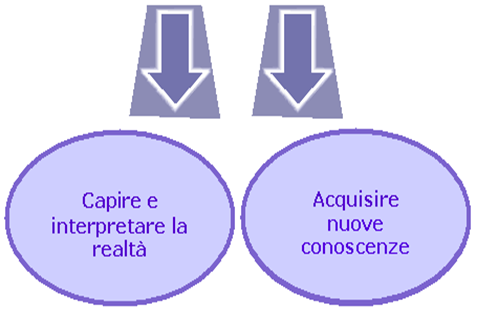 PERCHE’ STUDIARE?
Prima di chiedersi come studiare viene spontaneo chiedersi perché farlo.
Occorre dunque parlare di MOTIVAZIONE, di quella spinta che muove le persone a seguire un percorso che indubbiamente richiede fatica, impegno, costanza.
Possiamo analizzare le motivazioni secondo criteri diversi, che possono utilmente incrociarsi per avere un quadro più completo.
Ecco qualche utile criterio.
Esistono motivazioni interne ed esterne.
Le motivazioni interne possono essere :
Il bisogno di autostima e di affermazione personale nel gruppo
Il  bisogno di conoscere per capire il mondo circostante 
Le motivazioni esterne possono essere:
Il bisogno di interagire con il mondo esterno (capire le istruzioni di un gioco, usare il computer, fare un versamento in posta, ecc.)
Il bisogno di avere un progetto professionale per rendersi autonomi economicamente e iniziare un vita da adulti
Esistono motivazioni a breve e a lungo termine:
Le motivazioni a breve termine possono essere:
dimostrare a se stessi di “farcela”;
avere il riconoscimento dei professori;         
essere considerati intelligenti dai compagni;
essere apprezzati dai genitori;
ottenere ricompense (denaro, permessi di uscita, vacanze).
 
Le motivazioni a lungo termine possono essere:
Esercitare la professione che più ci ispira;
Realizzare progetti a cui teniamo (andare all’estero, partecipare a gare o concorsi ecc.).
Ricompense e Punizioni
Non sono vere motivazioni, ma aiuti “strategici” per superare momenti di stanchezza e avere la “benzina” per andare avanti. 

Motivazioni di questo tipo possono essere:
Evitare “guai” in famiglia; 
Evitare punizioni a scuola; 
Ottenere o darci dei premi per i risultati conseguiti.
SOSTENERE LA VOLONTA’
Normalmente occorre avere delle buone motivazioni per svolgere attività che costano fatica, e anche in questo caso è facile avere  dei momenti di stanchezza e scoraggiamento.  
E’ molto importante che gli obiettivi che ci poniamo siano raggiungibili, altrimenti le delusioni potrebbero indurci ad abbandonare l’obiettivo. Non sono utili però gli obiettivi troppo facili, perché è dimostrato che “spronano” troppo poco. Quindi il primo passo è “prendere bene le misure” per i nostri obiettivi.
Quando ci accorgiamo che rischiamo di non seguire il nostro progetto, è utile trovare dei metodi che sostengano la nostra volontà vacillante. Vediamo qualche metodo.
CERVELLO E MEMORIA
Il nostro cervello è formato da due emisferi che sono preposti a funzioni di pensiero diverse. L’emisfero sinistro è quello che si occupa di linguaggio, logica, ragionamento e analisi; l’emisfero destro è coinvolto invece nei processi di immaginazione, associazioni, attenzione ai colori e alla musica. 
Questo dato ci è utile per integrare la conoscenza del nostro modo personale di affrontare lo studio: entrambi gli emisferi sono infatti coinvolti nel processo di apprendimento. 
Inoltre è necessario sapere che la nostra capacità di assimilare informazioni  sfrutta due differenti aree del cervello: una è quella della memoria a breve termine, l’altra è quella della memoria a lungo termine.
GLI STILI DI APPRENDIMENTO
Il concetto di stile di apprendimento è stato invocato con diverse formule ed in L. AMOVILLI ritorna ampiamente come “modo abituale di apprendere attraverso l’ottimizzazione delle proprie capacità, la scelta delle situazioni formative, la modalità percettiva più attiva, il clima psicologico preferito, il modello di apprendimento atteso, la propria disposizione alle di apprendimento stesso”. In generale viene definito come la modalità preferita di percepire e reagire ai compiti legati all’apprendimento, attraverso la quale si mette in atto o si scelgono le strategie per apprendere.
L’autore che più si è occupato degli stili di apprendimento è D. Kolb. Il processo di apprendimento secondo Kolb esprime quindi un andamento circolare: prende avvio dall’esperienza concreta cioè i fatti su cui vengono compiute le osservazioni riflessive che conducono il soggetto a concettualizzazione astratte, che a loro volta vengono messe alla prova attraverso la sperimentazione attiva per verificare se si adattano a nuove situazioni.
La combinazione  dell’asse dell’osservazione riflessiva e il secondo relativo alla presenza per l’esperienza concreta, da’ origine a quattro stili: accomodatore, divergente, assimilatore, convergente.
Cfr., L.Amovilli, Imparare a Imparare, Patron Editore, Bologna 1994.
GLI STILI COGNITIVI
La seguente tabella raccoglie , sulla base dei paradigmi precedentemente delineati, alcuni degli stili cognitivi più studiati articolandoli in cinque criteri:
Per ogni criterio si sono sviluppate le diverse modalità prevalenti che l’individuo usa o può usare nelle situazioni apprenditive:
Cfr., R. Scognamilio, “E’una questione di stile”, in Vivere oggi, n. 5-6-7-8, 1992, p. 56.
Per ogni criterio si sono sviluppate le diverse modalità prevalenti che l’individuo usa o può usare nelle situazioni apprenditive:
Cfr., R. Scognamilio, “E’una questione di stile”, in Vivere oggi, n. 5-6-7-8, 1992, p. 56.
Per ogni criterio si sono sviluppate le diverse modalità prevalenti che l’individuo usa o può usare nelle situazioni apprenditive:
Cfr., R. Scognamilio, “E’una questione di stile”, in Vivere oggi, n. 5-6-7-8, 1992, p. 56.
Tutti noi ci accorgiamo di avere bisogno di alcune condizioni particolari per riuscire a studiare con efficacia. Ad esempio, c'è chi lavora meglio al mattino, chi alla sera, chi all'aperto, chi nel silenzio assoluto di una stanza, chi con la musica di sottofondo, ecc.Inoltre, confrontandoci con altre persone, ci accorgiamo che ognuno ha strategie di studio diverse.In effetti ogni persona ha un proprio stile di apprendimento, unico e personale,    legato ad alcune caratteristiche individuali.
I NOSTRI SENSI
Una prima conoscenza di noi stessi riguarda i canali sensoriali che privilegiamo per acquisire e memorizzare informazioni. 
Se quello che ricordiamo è soprattutto legato ad immagini, colori, forme, o al ricordo di come è distribuito il testo scritto su una pagina, possiamo dire che abbiamo uno stile visivo.

Se invece ricordiamo parole, voci, suoni ecc., abbiamo piuttosto uno stile uditivo.

Se quello che si imprime maggiormente nella memoria è una sensazione tattile o di movimento, abbiamo prevalentemente uno stile cinestesico.  
Naturalmente ciò che tendiamo a fare è “miscelare” questi tre canali e realizzare così una ricetta tutta nostra per relazionarci con il mondo che ci circonda. E’ evidente che conoscere queste caratteristiche ci permette di scegliere gli strumenti più adatti a noi per aiutare la memoria: sottolineare con evidenziatori colorati o ripetere ad alta voce? Fare esperimenti diretti o scrivere mappe concettuali e scalette?
ANALITICO E GLOBALE
Un altro aspetto che determina lo stile di apprendimento riguarda il nostro personale modo di affrontare un problema, tanto di carattere generale, quanto legato all’apprendimento. Schematizzando un po’, possiamo raggruppare le persone prevalentemente intorno a questi due modelli. 
Lo stile analitico: scomponiamo il problema  e ne consideriamo una parte per volta, in modo logico, lineare, sistematico e riflessivo.
Lo stile globale: valutiamo le cose nel loro  complesso, sintetizzando spesso, decidendo man mano come procedere, in modo intuitivo e impulsivo.
Attenzione! È importante sottolineare che non esistono stili migliori o peggiori. Esistono percorsi che per noi sono più semplici ed efficaci, ed è utile conoscerli.
Inoltre è sempre possibile migliorare e integrare i propri metodi. Come?  Osservando cosa facciamo e come; riflettendo con l’aiuto di qualche “esperto”.
COME ORGANIZZARE LO STUDIO IN CLASSE
La prima tappa del lavoro consiste nel seguire la lezione. Questo riduce considerevolmente la fatica dello studente a casa, perché:
L'insegnante fornisce le linee guida del lavoro. Sappi che la lezione dell'insegnante rappresenta già la prima fase di apprendimento e memorizzazione, se viene seguita attentamente.
È possibile inserire ciò che si deve studiare in un quadro di riferimento disciplinare. Ricorda che il "sapere" è una rete di relazioni tra le conoscenze. Se non hai una cornice all'interno della quale introdurre le nuove informazioni, non sarà possibile aiutare la memoria a ritenere le nozioni. Ogni materia che studi è come un puzzle. Per cominciare a venirne a capo occorre avere un'idea di cosa rappresenta e costruire la "cornice". Una volta realizzate queste due prime tappe, ogni tassello supplementare verrà collocato con maggiore facilità.
COME ORGANIZZARE LO STUDIO IN CLASSE
Di solito durante l'ora di lezione viene dedicato del tempo alla correzione dei compiti svolti a casa. Correggere i compiti significa individuare i propri errori e imparare a non rifarli. Inoltre rappresenta un ulteriore ripasso di concetti, procedure, termini, ecc.
Anche le interrogazioni dei compagni sono molto utili. Si possono trascrivere le domande degli insegnanti, che normalmente corrispondono agli aspetti fondamentali che devono essere acquisiti. Altra occasione di ripasso e di confronto: le risposte dei compagni.
COME ORGANIZZARE LO STUDIO IN CLASSE
Un' altra importante attività che si svolge in classe è fare domande e interventi, cosa che ti permette di  uscire dal ruolo passivo di ascoltatore, dandoti la possibilità di chiarire dubbi e incertezze, di esprimere la tua opinione, di dare un contributo al lavoro della classe. Se i tuoi interventi sono pertinenti, tutti ti saranno riconoscenti per il tuo contributo.

Tutto questo inoltre riduce la "noia" delle ore da trascorrere in classe, fornendo l'allettante prospettiva di impiegare meno tempo a casa!
PRENDERE APPUNTI
Durante le spiegazioni, è quasi indispensabile prendere appunti. I motivi sono : 
Garantire la concentrazione. Stare attenti per molto tempo quando l’insegnante spiega è molto impegnativo: la mente tende a distrarsi seguendo le associazioni più stravaganti. Prendere appunti costringe a stare attenti.
LE STRATEGIE DI LETTURA
Dopo aver pianificato il lavoro da svolgere a casa, definendone i tempi, la prima tappa importante è la lettura. Questo accade sia nel caso più semplice di studio del testo, sia in quello più complesso in cui occorre reperire del materiale o produrre un lavoro.
Innanzitutto è necessario avere chiaro perché si legge:
per studiare l'argomento? 
per cercare la risposta a parti o concetti non capiti? 
per cercare qualche esempio su come risolvere un problema? 
per fare una ricerca? 
per trovare informazioni su un argomento che dobbiamo trattare in un tema?
Sulla base di questo scopo potremo decidere se  fare una
lettura integrale             o una       lettura selettiva
LE STRATEGIE DI LETTURA
Nel caso di una lettura integrale, cioè finalizzata allo studio serio di un argomento, sarà necessaria molta concentrazione e si dovranno utilizzare alcune tecniche di memorizzazione: sottolineature, segni grafici (frecce, asterischi, ecc.) e titoletti al margine. 

In altri casi  si potranno utilizzare varie forme di lettura selettiva:
Ma, prima di  arrivare a questa fase,  vale la pena di verificare se si è dei buoni lettori. Dsa
SOTTOLINEARE
Uno dei metodi per essere attivi nella fase di lettura è di seguirla sottolineando e apportando segni grafici con varie funzioni. Questo permette di:-      concentrarsi;-    comprendere;-    selezionare le informazioni;-    iniziare la memorizzazione.
Come si SOTTOLINEA?
Alla fine di un capoverso si individua il concetto-chiave, distinguendo le informazioni importantida quelle secondarie.
Alla fine di una più ampia porzione di testo occorre capire il rapporto tra le diverse informazioni.
Se è possibile, è utile individuare una successione numerabile di informazioni. Potrebbe essere una successione di tipo cronologico, oppure un rapporto di causa – effetto, oppure potrebbero alternarsi concetti ed esempi. Sempre, però, in un testo i legami tra le varie parti seguono criteri logici. I paragrafi, che rappresentano unità logiche di pensiero, sono ben distinti tra loro.
COSTRUIRE SCHEMI E MAPPE (Esempi)
Per realizzare un apprendimento significativo e non meccanico è indispensabile inserire le nuove conoscenze in una rete di altre conoscenze già consolidate e dotate di significati e legami molteplici per la persona che studia.  Questo significa che la persona deve rielaborare e riorganizzare informazioni, dati, concetti, nella maniera più funzionale per lei.
QUESTIONARI
QUESTIONARIO DEGLI STILI COGNITIVI DURANTE L'INSEGNAMENTO  

QUESTIONARIO METACOGNITIVO PER STUDENTI



Cfr., P. Crispiani, C. Giaconi, Didattica e stili cognitivi,  Edizioni Junior, 2004, pp. 66-67.
Bibliografia
Amovilli L., Imparare a Imparare, Patron Editore, Bologna 1994.
Ausubel D., Educazione e processi cognitivi, Franco Angeli, Milano 1978, 1991.
Cornoldi C., La diversità come fattore di apprendimento, stili cognitivi e intelligenze, in Tuffarelli L., a cura di Intelligenze emozioni e apprendimenti, Erickson, Trento 1999, pp.109-128.
Crispiani P., Pedagogia clinica, Edizioni Junior, Azzano S. Paolo BG 2001.
Scognamilio R., E’ una questione di stile, in Vivere oggi, n. 5-6-7-8-9, 1992.
GRAZIE PER L’ATTENZIONE

Prof.sse:
Redavid A., Referente CTI Osimo
Tasco A., Referente CTI Falconara Marittima
Lombardi E., Referente CTS Falconara Marittima